Engineers in a global context
Integrating Stimulating learning approaches in a USE learning line
Who are we?
Johanna Höffken (Innovation Sciences -TIS); 
Annelies Bobelyn (Industrial Engineering –ITEM); 
Madeleine Gibescu (Electrical Engineering); 
Masi Mohammadi (Built Environment)
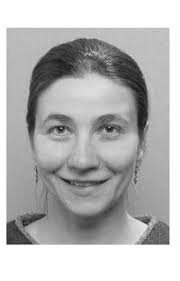 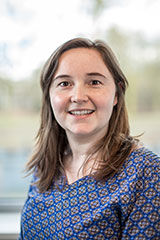 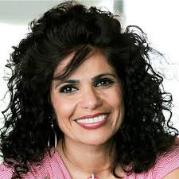 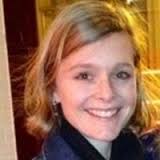 Aim & Justification
Our project aims to explore and implement stimulating learning approaches, which link and integrate university education with the broader context.
 
Educate ‘T-shaped’ engineers: 
	students’ ability to communicate and collaborate not 	only across but also beyond their disciplinary and cultural 	boundaries. 
 
	Student’s ability to (inter)act with(in) a broader, 	transdisciplinary practice-context.
What we will do
Identify relevant approaches 
In which: 
university education “is taken to the outside context”
visiting companies, societal organizations and/or government authorities 
working on assignments (co-)designed with external actors
the outside context is “brought inside the university”

Identify relevant forms of assessment

Integrate insights in a USE learning line on globalization (Engineers in a global context)
Expected outcomes
Students:
can communicate and interact with experts from outside the university; 
Learn how to deal with diversity in practice
understand the relevance to consider the context when designing technology solutions;
account for/take up the insights gained through this context-exposure and interaction in their work/assignments.
 
Higher engineering education:
identify and underpin specific learning approaches of university-context education;
Identify assessment forms
reflect on changing roles and requirements of teachers aiming to apply these learning approaches in their education.
THANK YOU for your ATTENTION